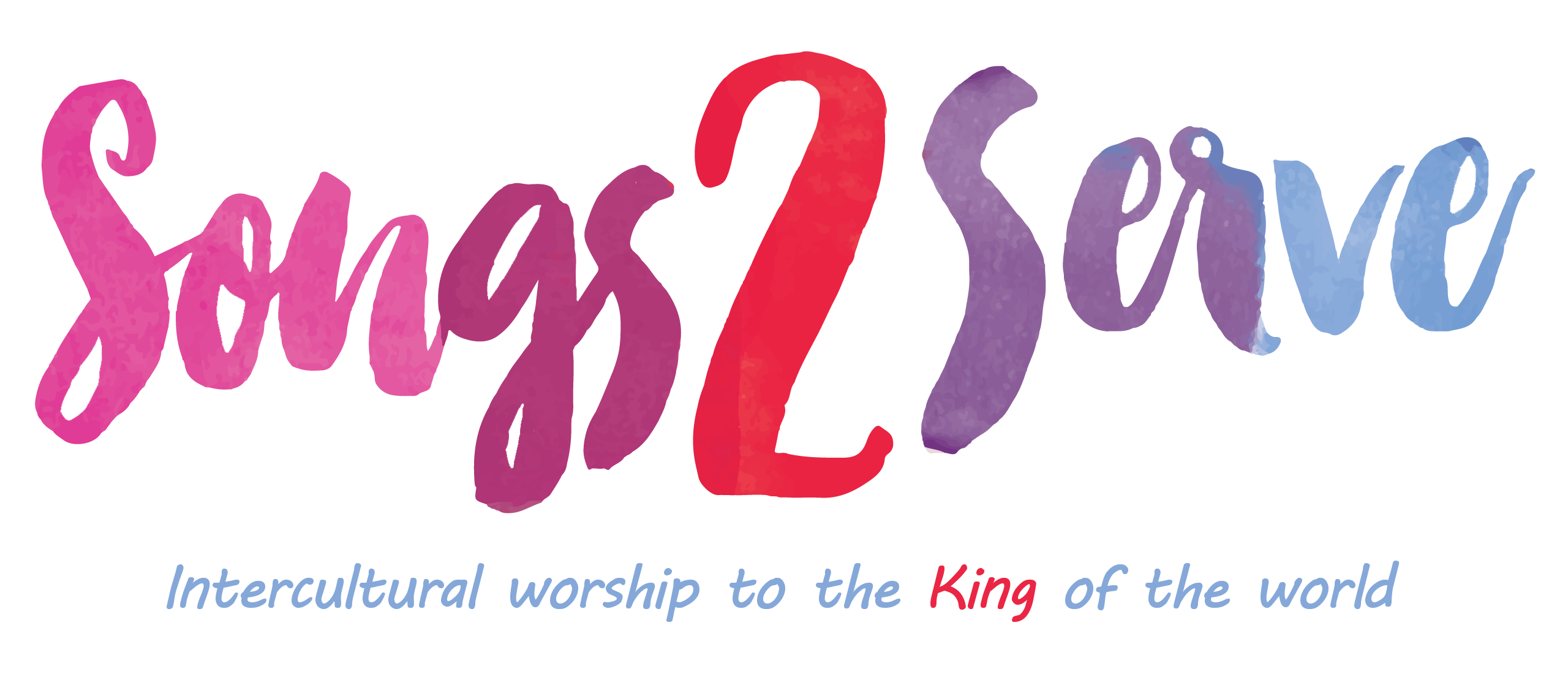 Yeshu tera Naam
Words and music by Yeshua Ministries
English translation: Ilse Roskam
येशु तेरा नाम सबसे ऊँचा है -4

Yeshu tera Naam sabse ooncha hai (x4)


(Jesus Your Name is above anything else)
जिस नाम में है मुक्ति
जिस नाम में है शक्ति

Jis Naam me hai mukti
			Jis Naam me hai shakti

(Your Name means Salvation, Your Name means Power)
जिस नाम में है शांति
देता वो नाम चंगाई

Jis Naam Me hai shanti
Deta voh Naam changai


(Your name is peace and needs to be worshiped)
जिस नाम में है ज़िन्दगी
येशु है वो नाम

Jis Naam me hai zindagi
Yeshu hai wo Naam


(His Name means life, Jesus is the Name)
जिस नाम में है बंदगी
येशु है वो नाम

Jis Naam me hai bandagi
	Yeshu hai wo Naam

(His Name means healing, Jesus is the Name)
येशु तेरा नाम सबसे ऊँचा है -4

Yeshu tera Naam sabse ooncha hai (x4)


(Jesus Your Name is above anything else)
बीमारी से गरीबी से
श्रापों से है छुडाता


Bimari se, garibi se
Shrapon se he chudatha 
	


(Saviour of the sick, poor, and cursed sinners)
वो नाम है जो अंधो को
रौशनी भी है देता

Vo Naam he jo andhon ko
Raushni bhi he deta
	

(The name that gives sight to the blind.)
जिस नाम में है ज़िन्दगी
येशु है वो नाम

Jis Naam me hai zindagi
Yeshu hai wo Naam


(His Name means life, Jesus is the Name)
जिस नाम में है बंदगी
येशु है वो नाम

Jis Naam me hai bandagi
	Yeshu hai wo Naam

(His Name means healing, Jesus is the Name)
येशु तेरा नाम सबसे ऊँचा है -4

Yeshu tera Naam sabse ooncha hai (x4)


(Jesus Your Name is above anything else)
Jesus is the name, name above all names 4x
In your name there is salvationIn your name there is great powerIn your name we find the perfect peaceYour name brings healing here
In your name there's life, e-ternally,
Jesus is your name
For your name we praise you … endlesslyJesus is your name
Jesus is the name, name above all names 4x
You're the Saviour of the sick and poor
Of cursed ones left behind
You're the Saviour that enlightens us
Gives sight back to the blind
In your name there's life, e-ternally,
Jesus is your name
For your name we praise you … endlessly
Jesus is your name
Jesus is the name, name above all names 4x